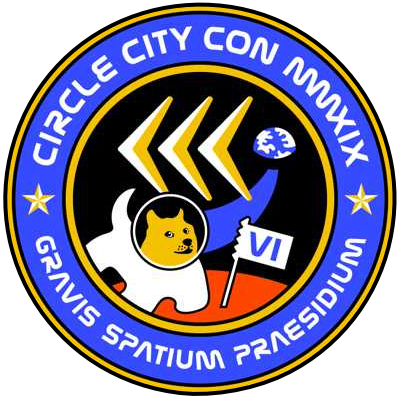 Inside-Out Security: Building Castles not Warehouses Death Stars
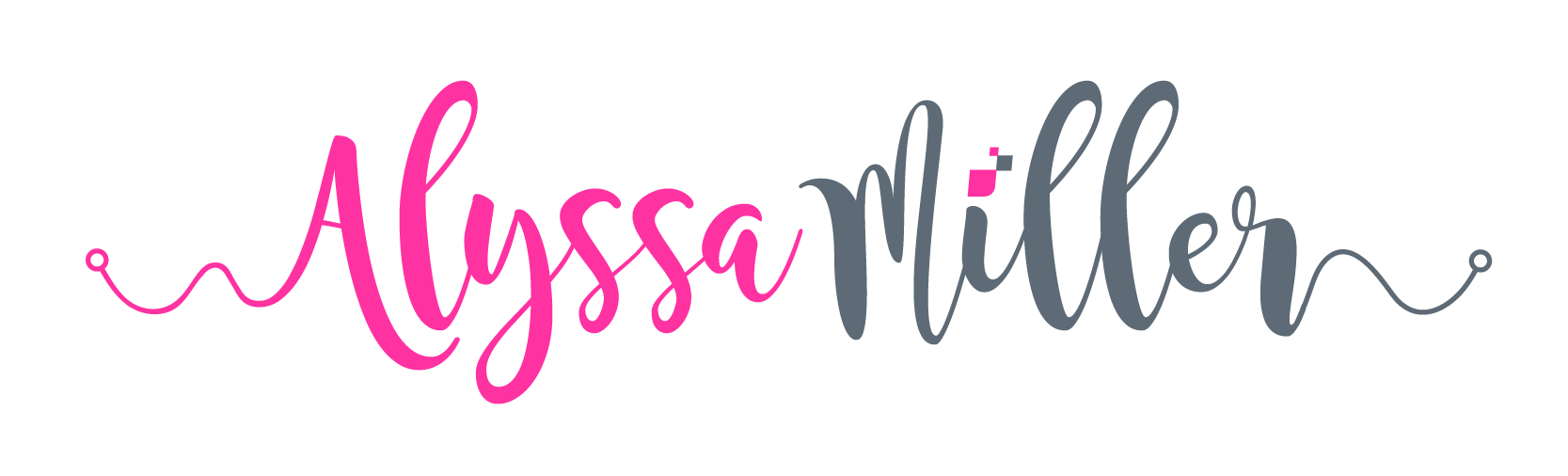 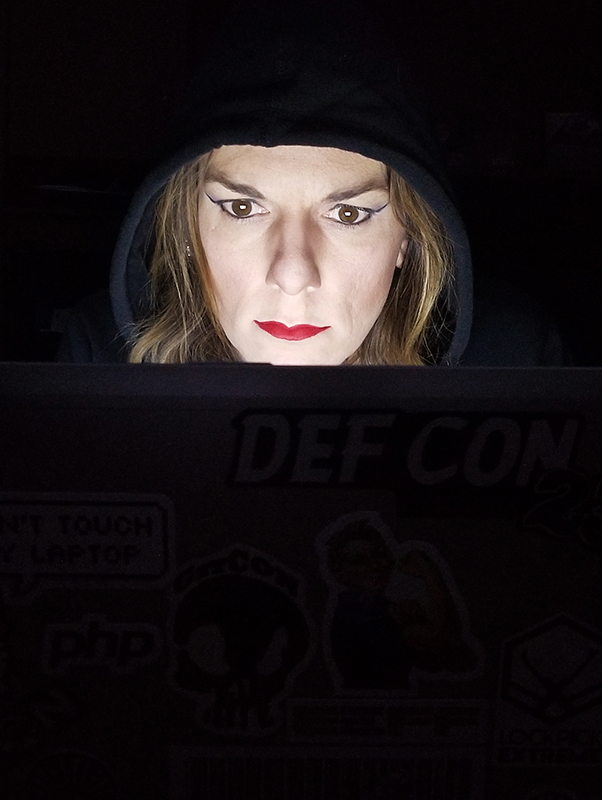 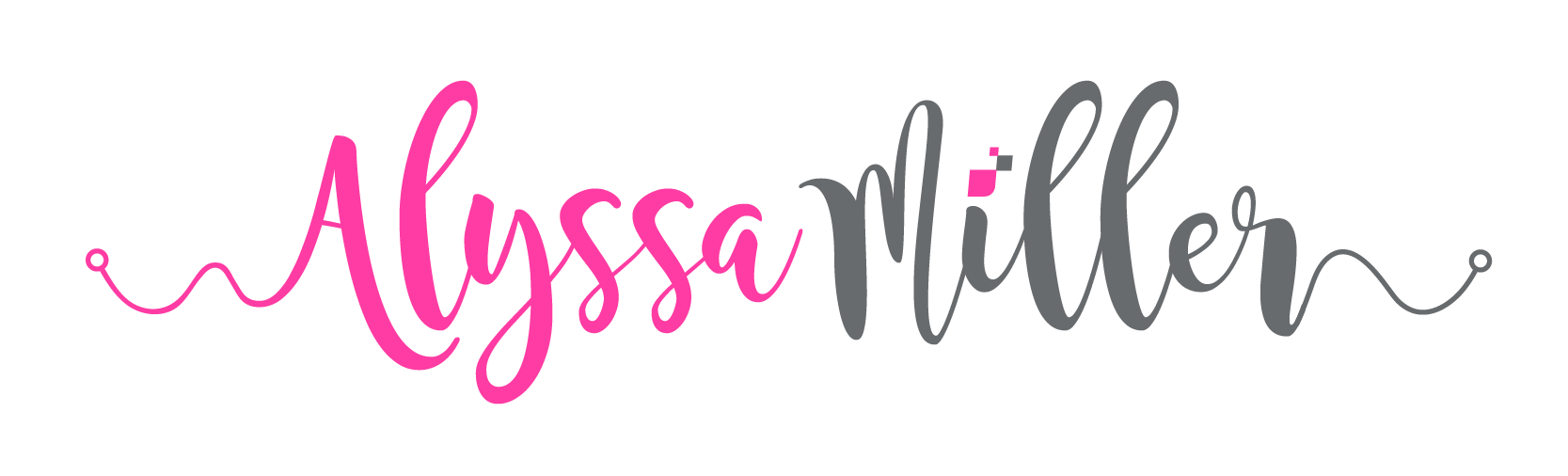 Hacker/Researcher
Security Evangelist
InfoSec Professional
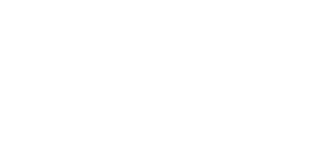 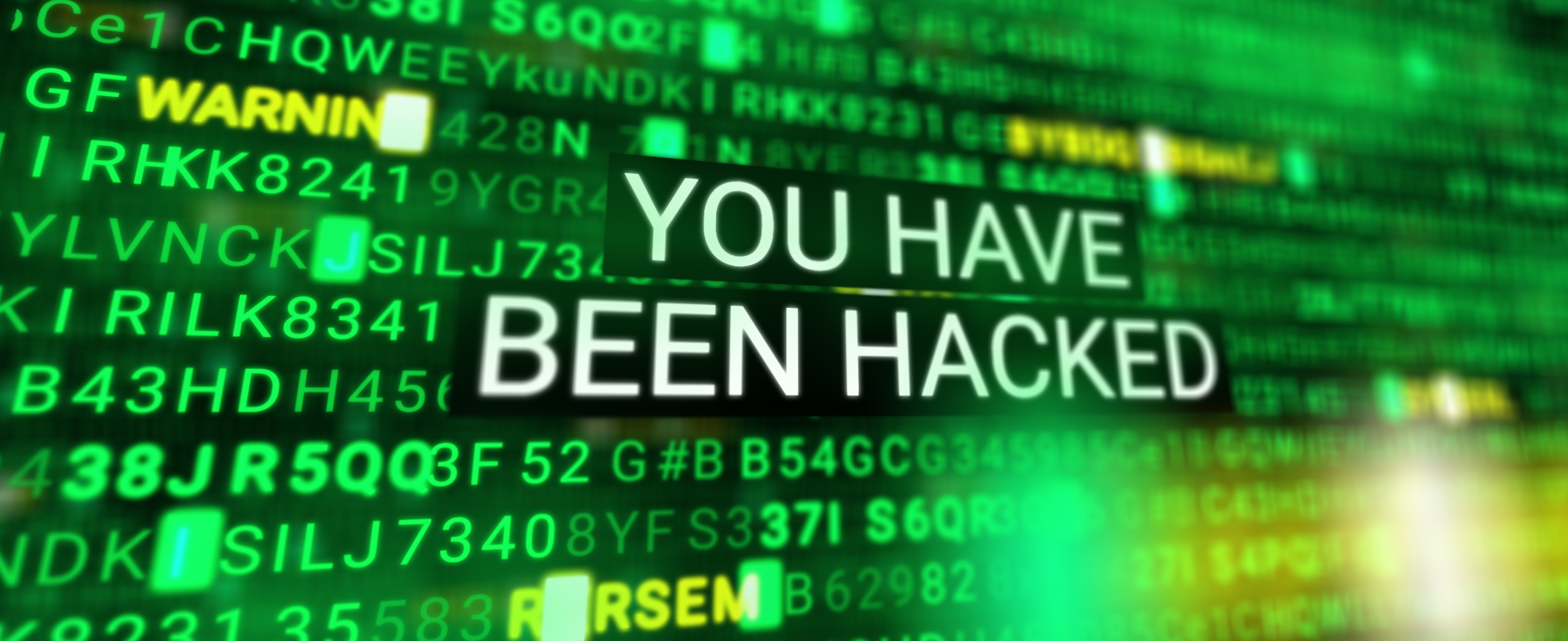 Story Time
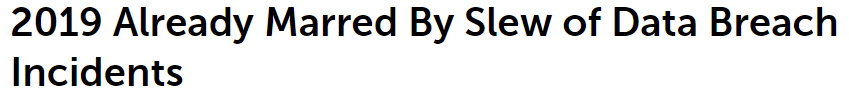 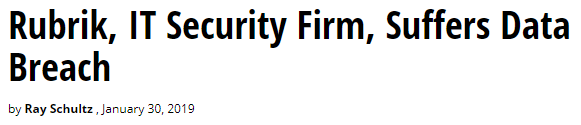 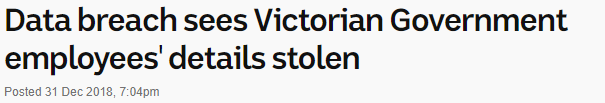 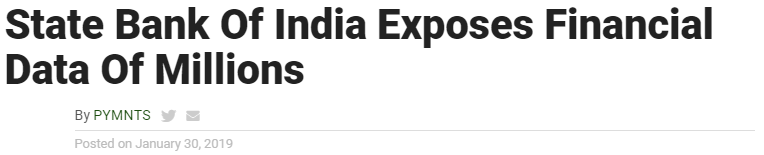 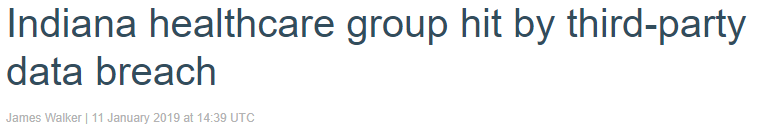 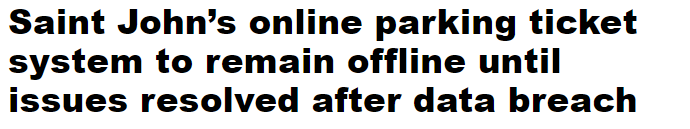 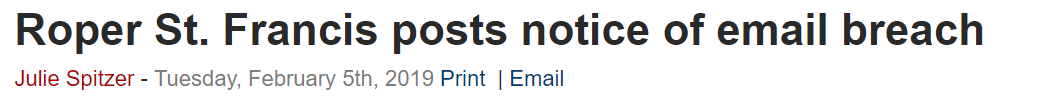 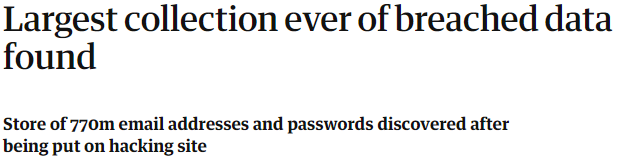 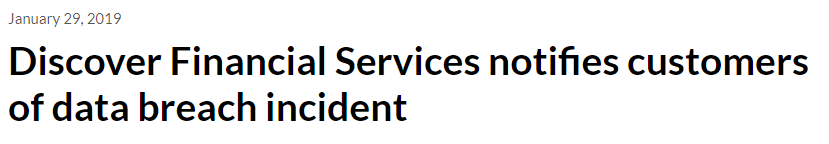 US CEOs Top Concerns 2019
Source: The Conference Board (2019)
[Speaker Notes: The Conference Board
Top External Concern for 2019]
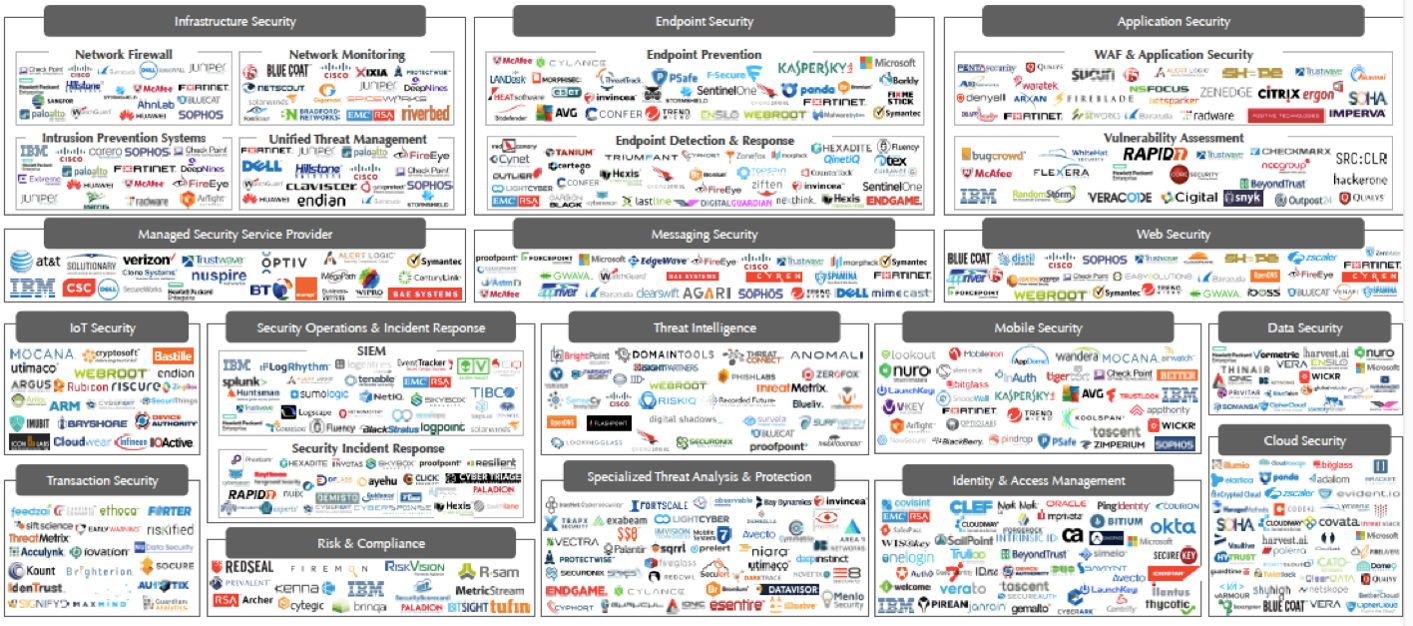 $177 Billion
Security Budgets 2017-2019
Source: CDW/IDG Mitigating Risk Survey (2019)
[Speaker Notes: Increased 22%
Same 53%
Decreased 25%]
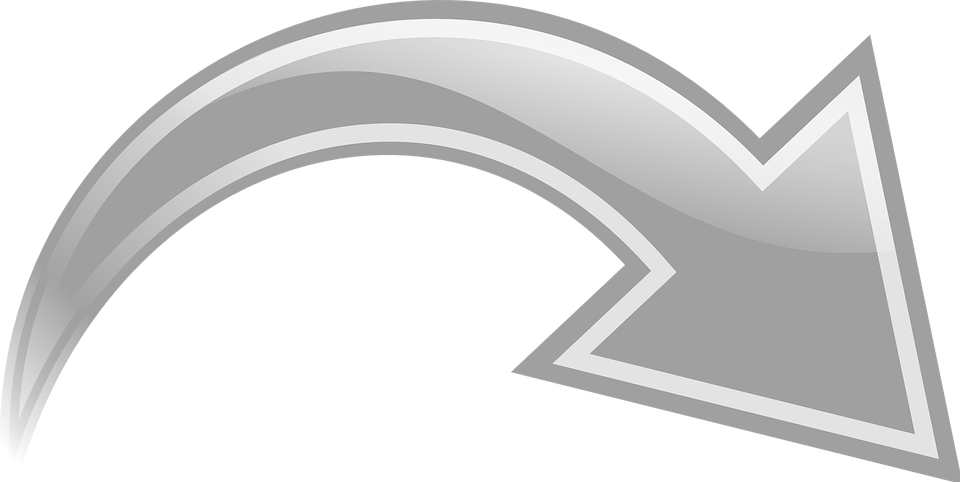 Top 5 Findings
Source: CDW Information Security Assessments Practice (2017-2019)
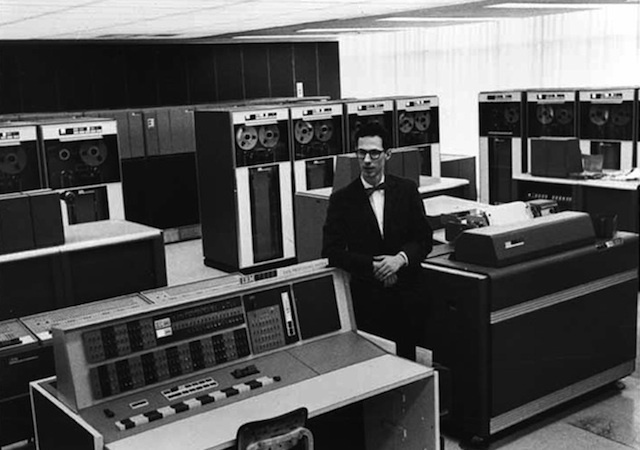 MIT Museum - museum.mit.edu
[Speaker Notes: Compatible Time Sharing Network
MIT, November, 1961
Fernando Corbató 
IBM 7090, using interrupts

Allan Scherr
1962 – Wanted to bump up his usage time (allotted 4 hours)
Printed password file, distributed to other users]
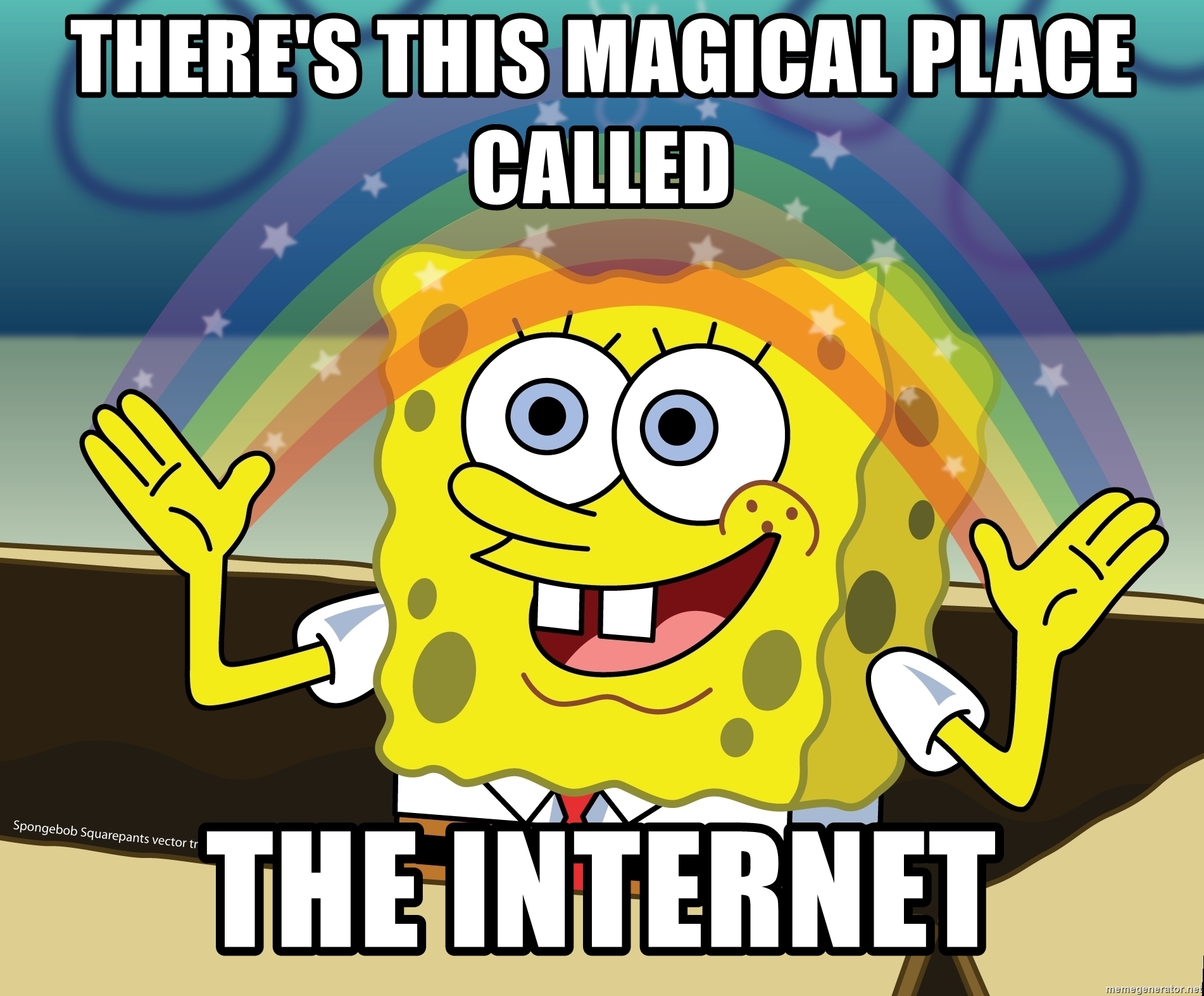 [Speaker Notes: Fast-forward 30 years, and the internet is now a thing
Corporate networks start connecting, first defense is a firewall
The lazy and hurried option]
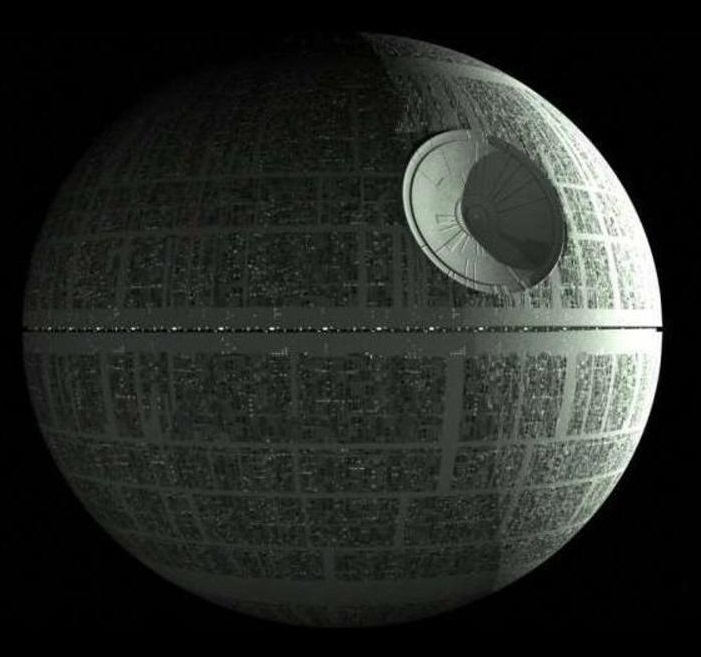 How did this
turn out?
slashfilm.com
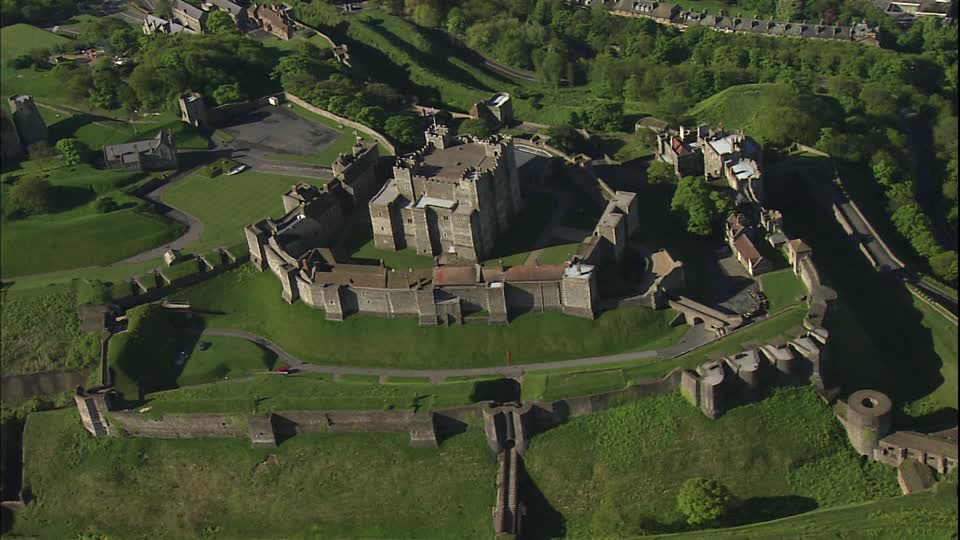 framepool.com
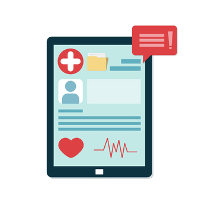 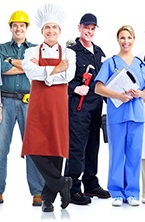 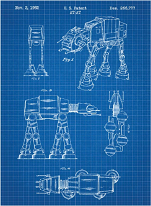 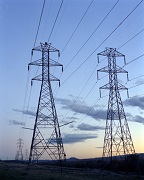 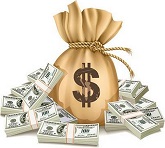 Trade Secrets
Financial Assets
People Assets
Service Delivery
Private Data
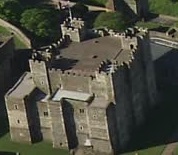 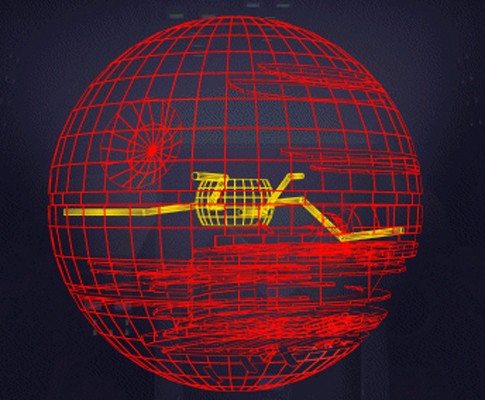 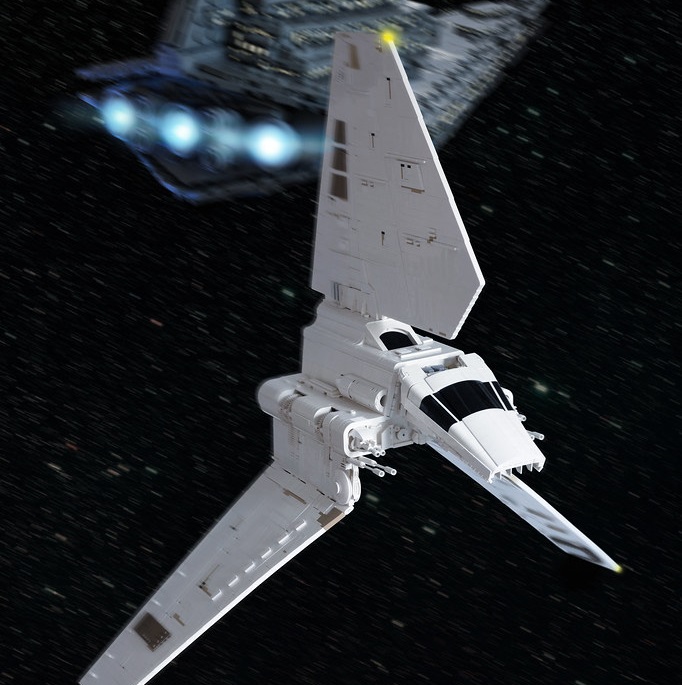 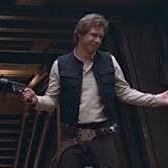 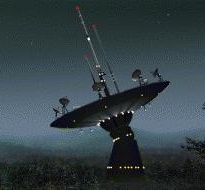 Exposed
Data
Theft
FRAUD
Interrupted
Business
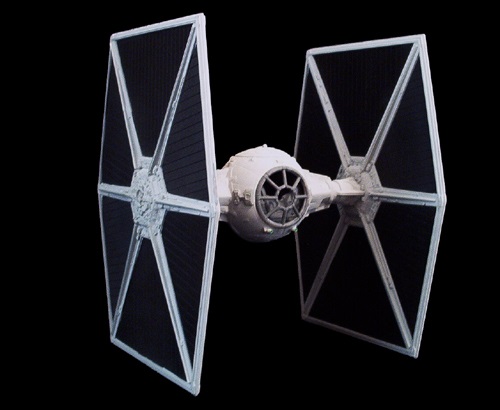 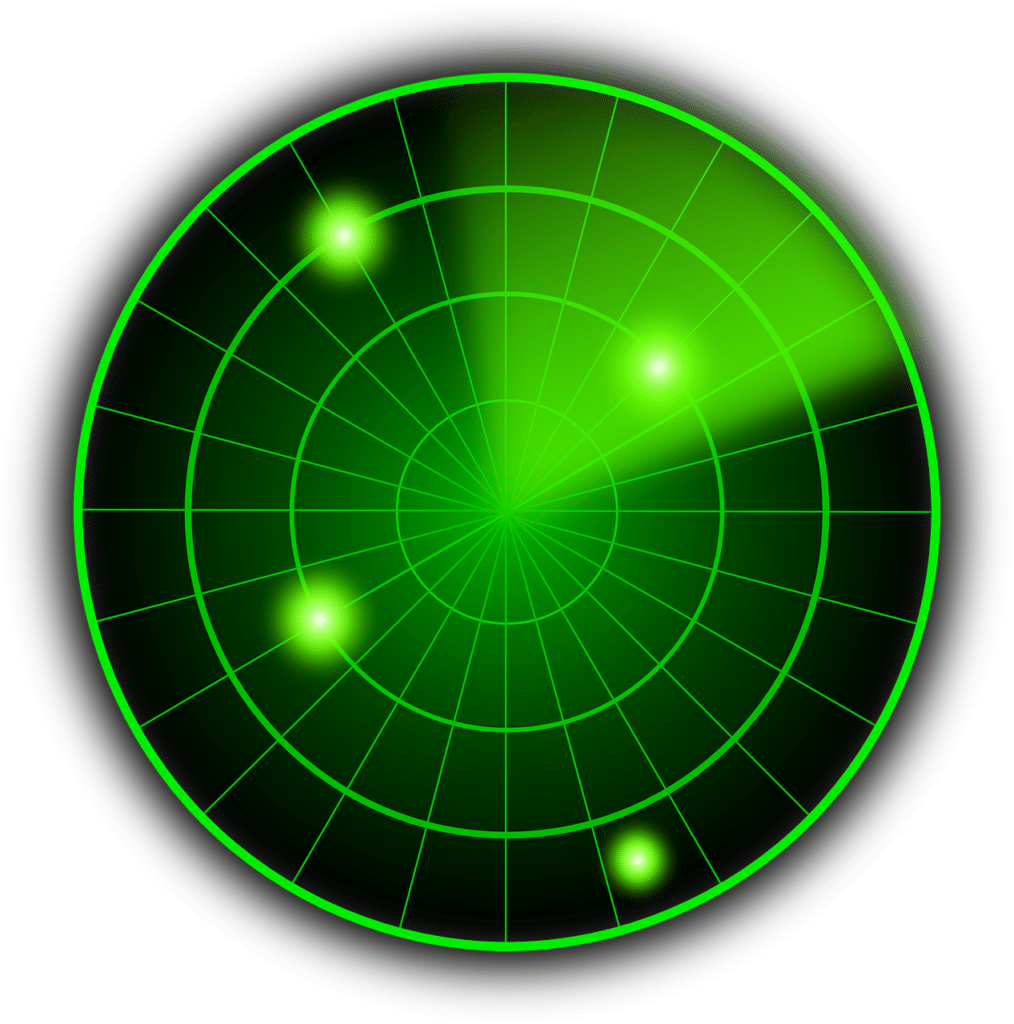 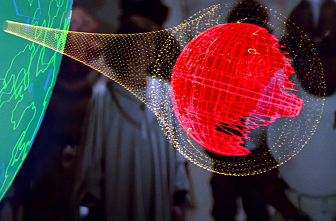 Critical Assets
Detection
Defenses
Prevention
Defenses
Mitigation
Defenses
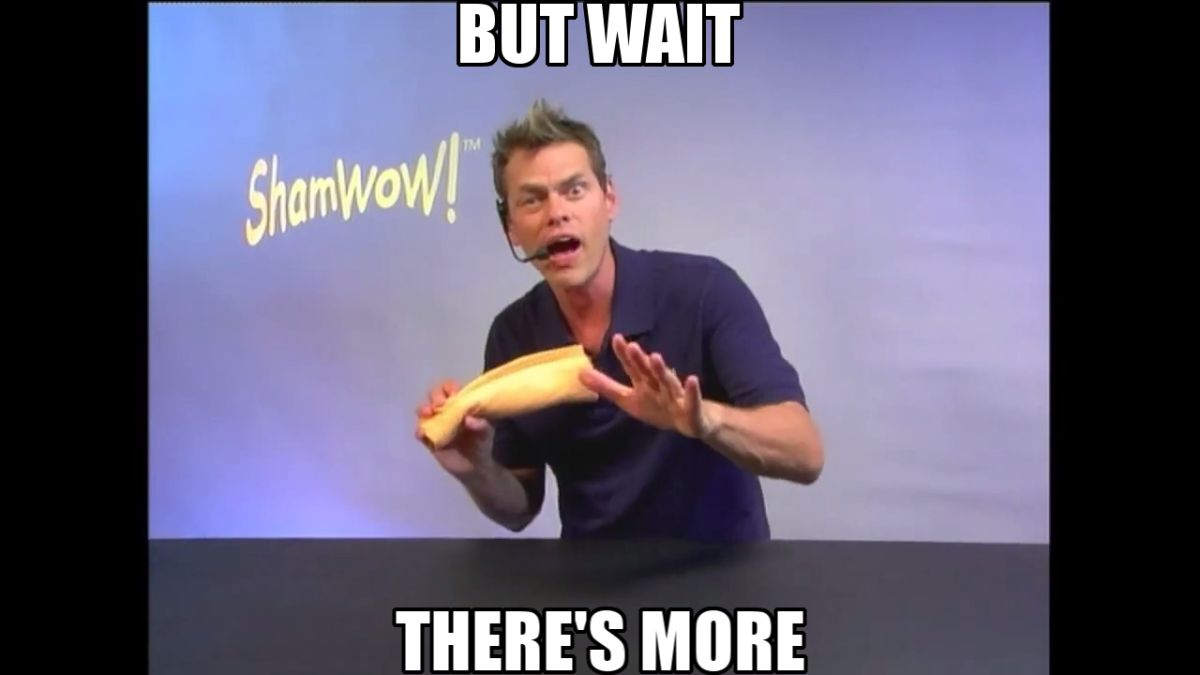 “We cannot change where we’re headed by doing the same things that got us here” 
													– Unknown
References:
“2019 Global CEO Survey”, The Conference Board, retrieved from https://www.conference-board.org/press/pressdetail.cfm?pressid=7650 
“The Cybersecurity Insight Report”, CDW Corporation https://www.cdw.com/content/cdw/en/orchestration/cyber-security-report.html
“Zero Trust Networks”, Doug Barth & Evan Gillam, O’Reilly Media, Inc. https://www.oreilly.com/library/view/zero-trust-networks/9781491962183/
“Enterprise Security: A Data-Centric Approach to Securing the Enterprise”, Aaron Woody, O’Reilly Media, Inc. https://www.oreilly.com/library/view/enterprise-security-a/9781849685962/

Special Thanks To:
IDG Communications, Inc., https://www.idg.com/
CDW, https://www.cdw.com/content/cdw/en/solutions/cybersecurity.html
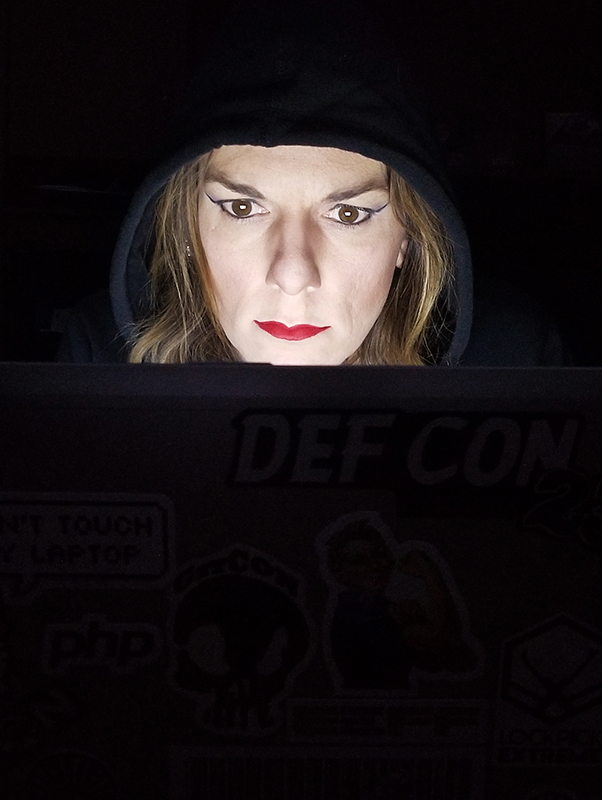 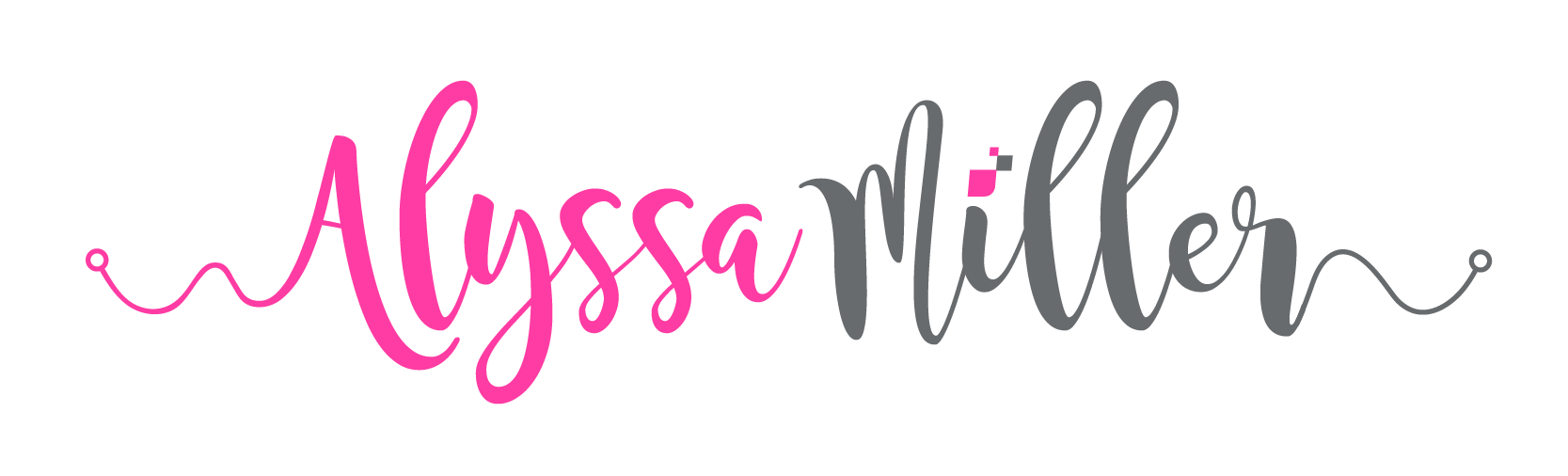 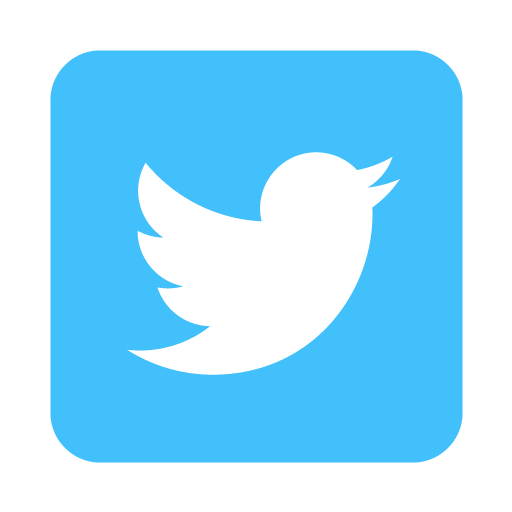 @AlyssaM_Infosec
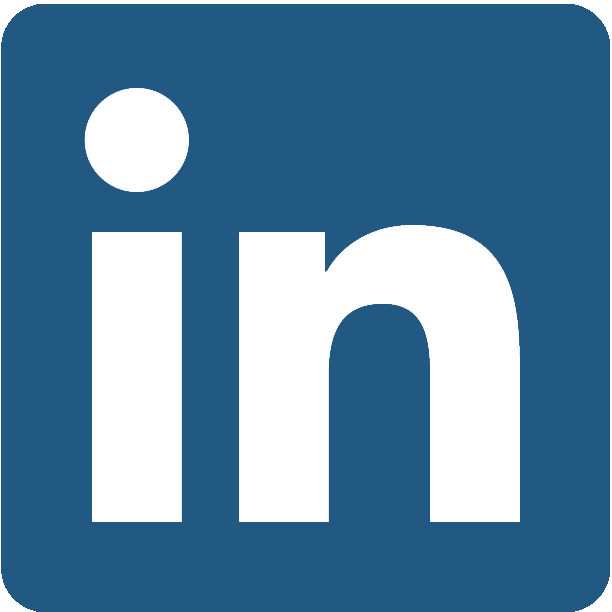 alyssam-infosec
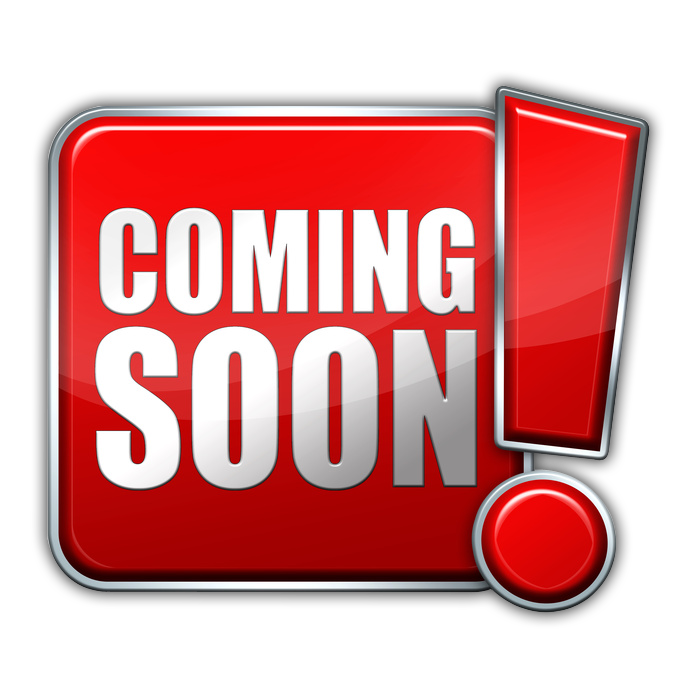 https://alyssasec.com
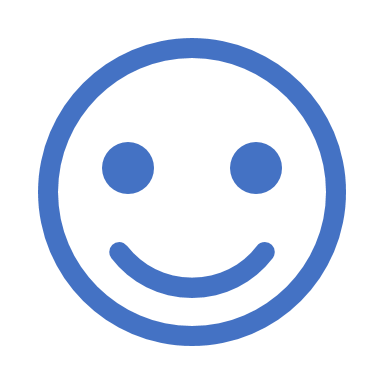 Thank You
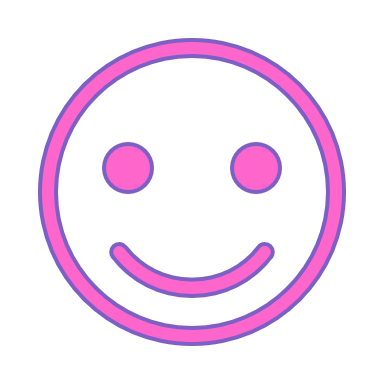